Chào mừng các em đến với tiết Toán
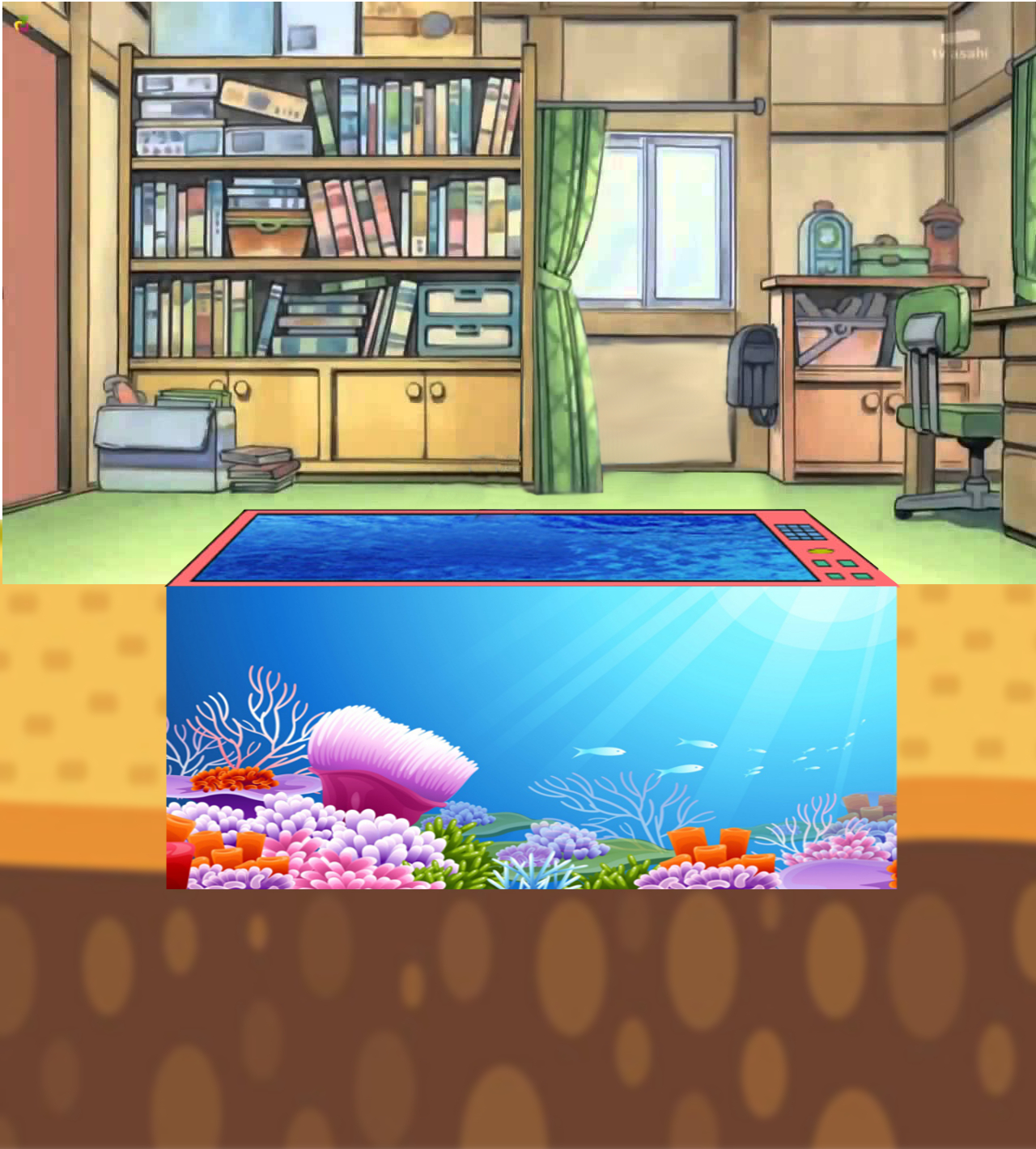 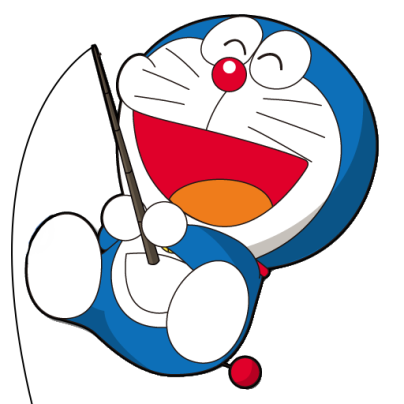 DORAEMON CÂU CÁ
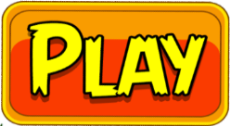 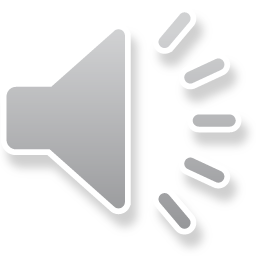 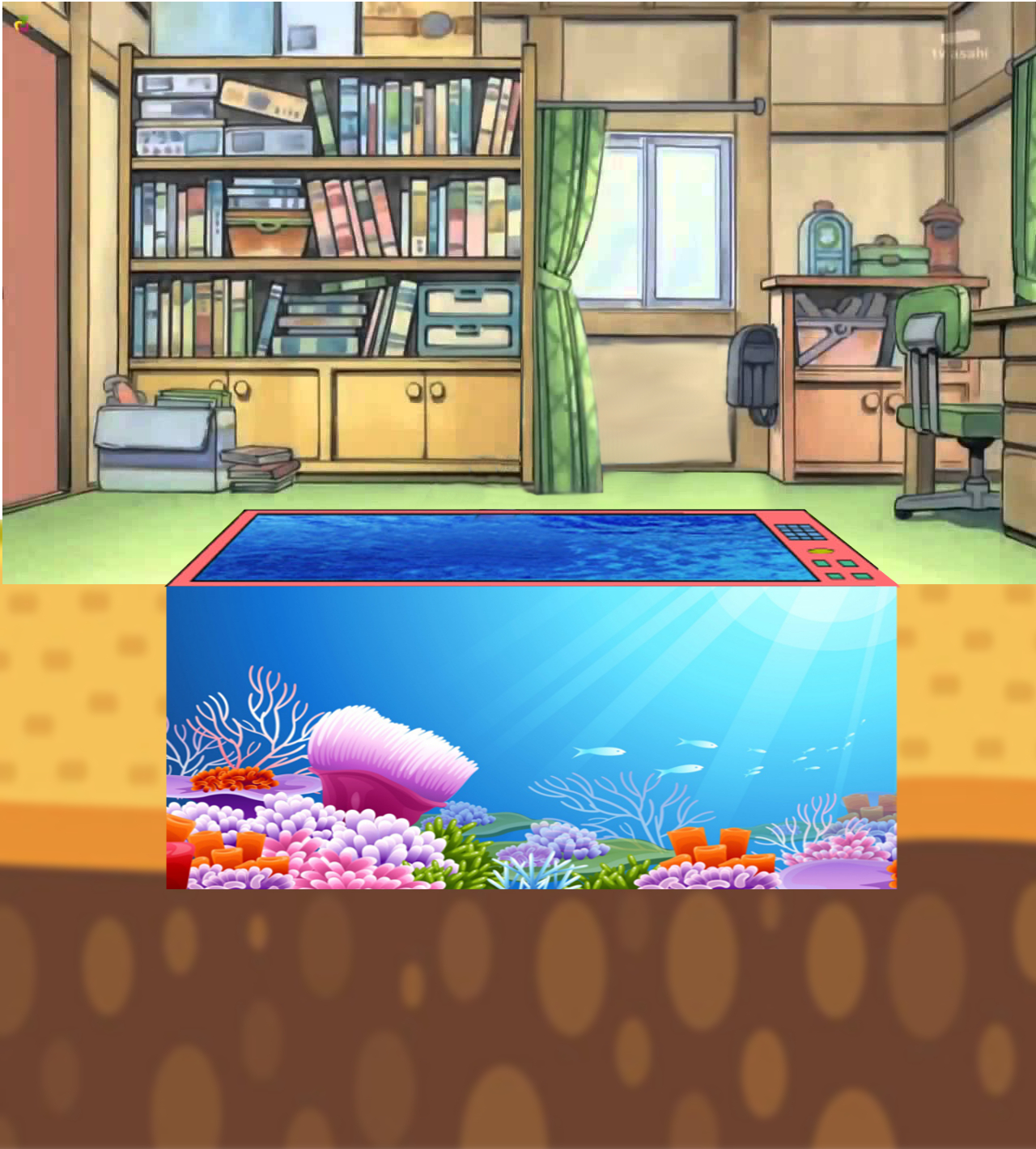 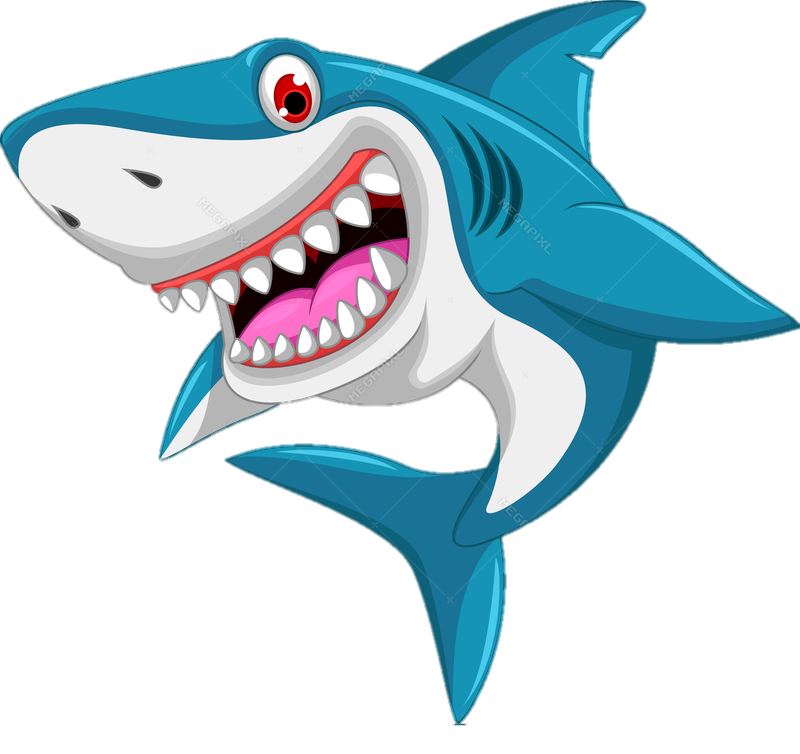 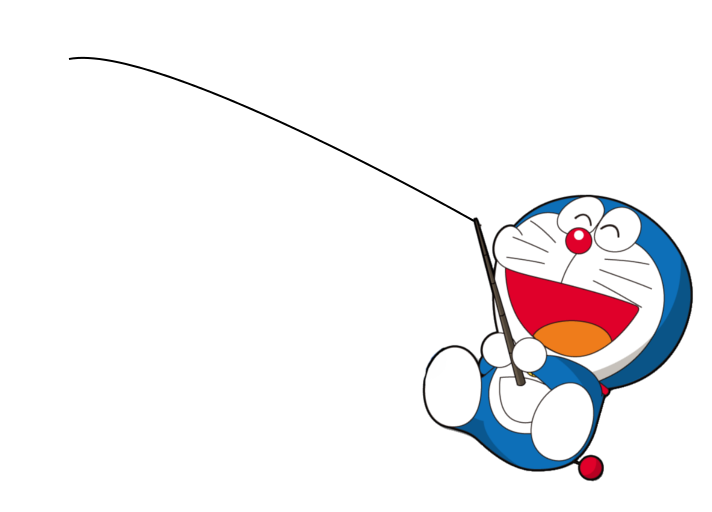 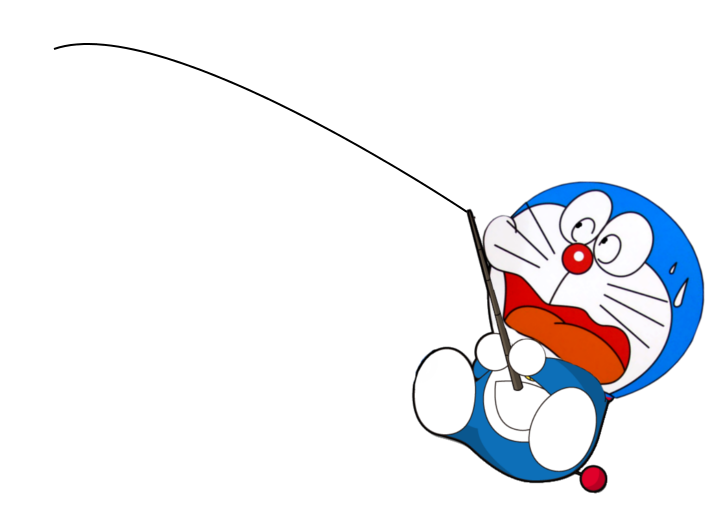 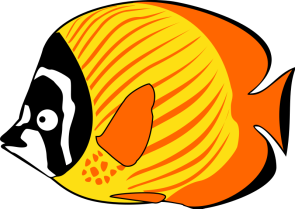 GIỎI QUÁ
Bắt đầu!
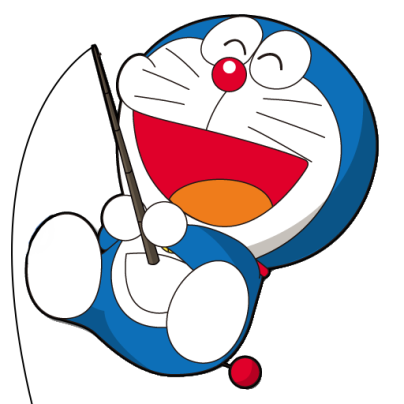 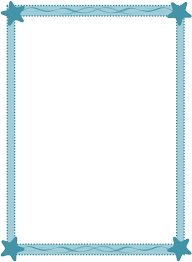 TIẾC QUÁ
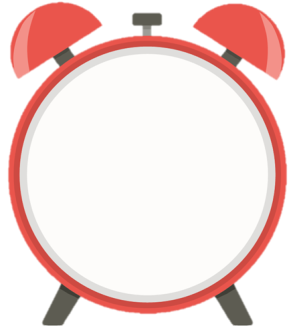 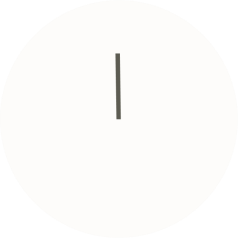 HẾT GIỜ
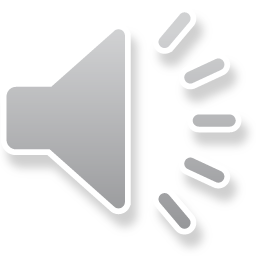 41 + 18 =
A. 59
B. 69
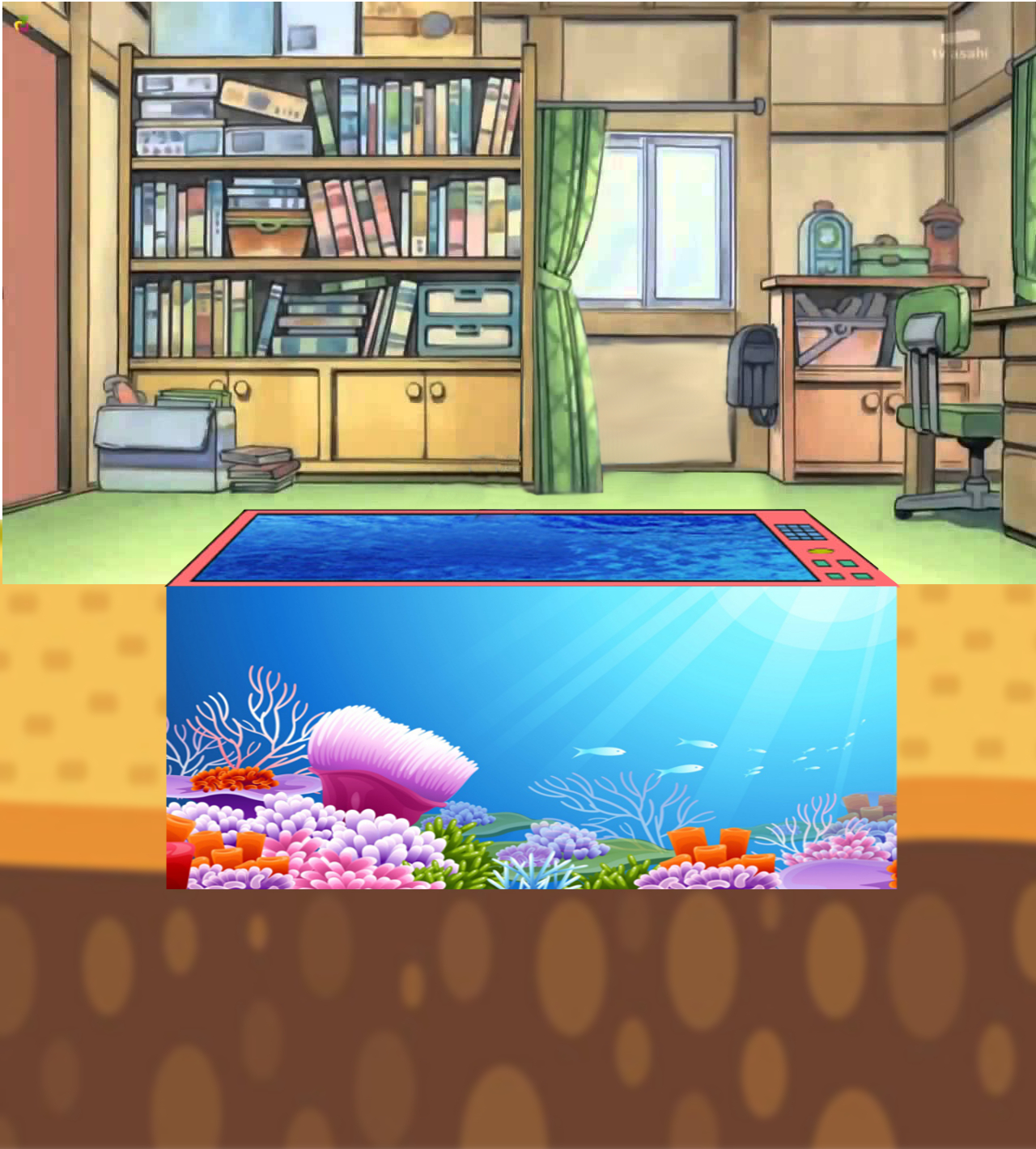 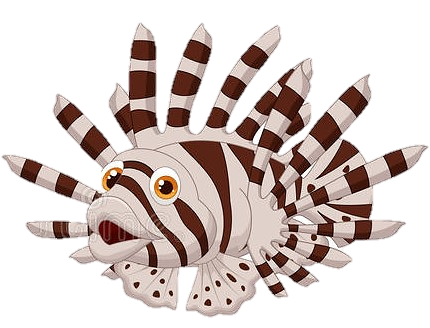 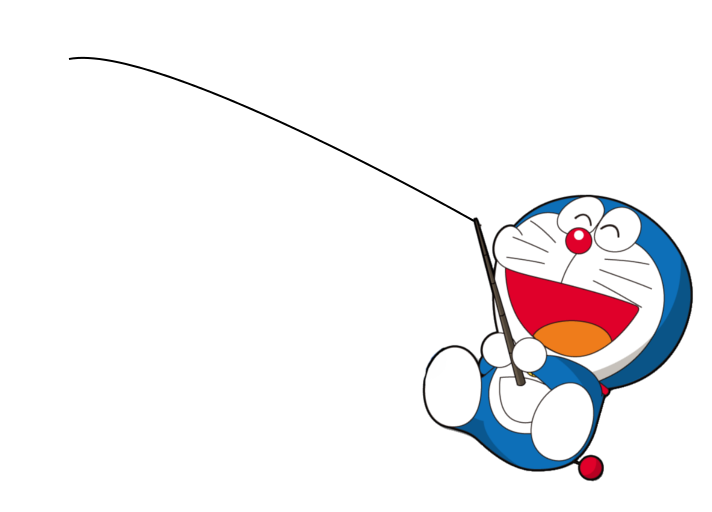 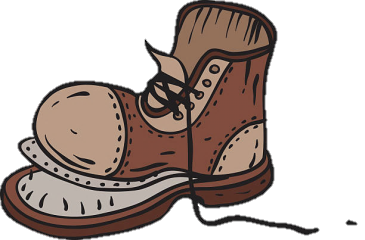 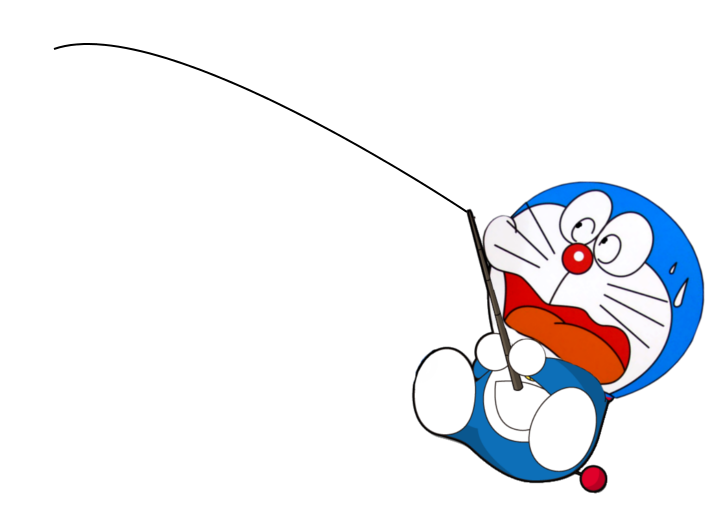 GIỎI QUÁ
Bắt đầu!
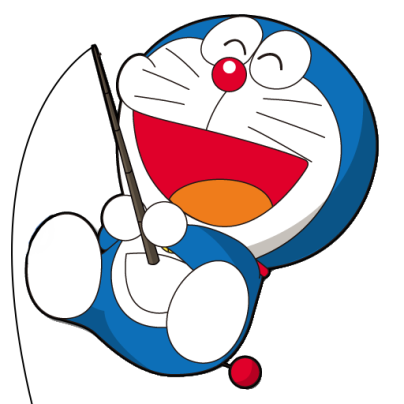 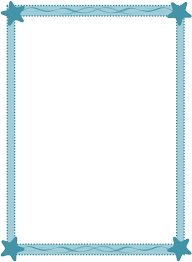 TIẾC QUÁ
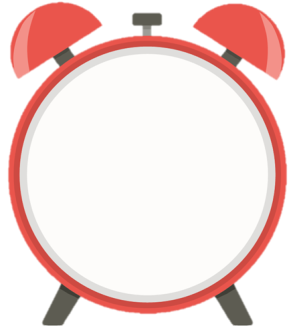 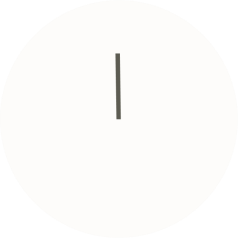 HẾT GIỜ
Tổng 2 xô nước là?
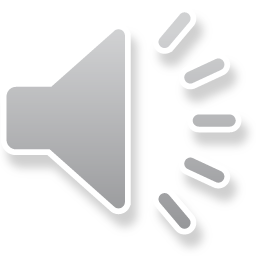 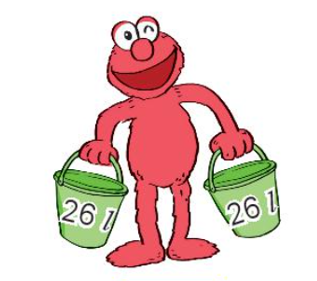 A. 52
B. 62
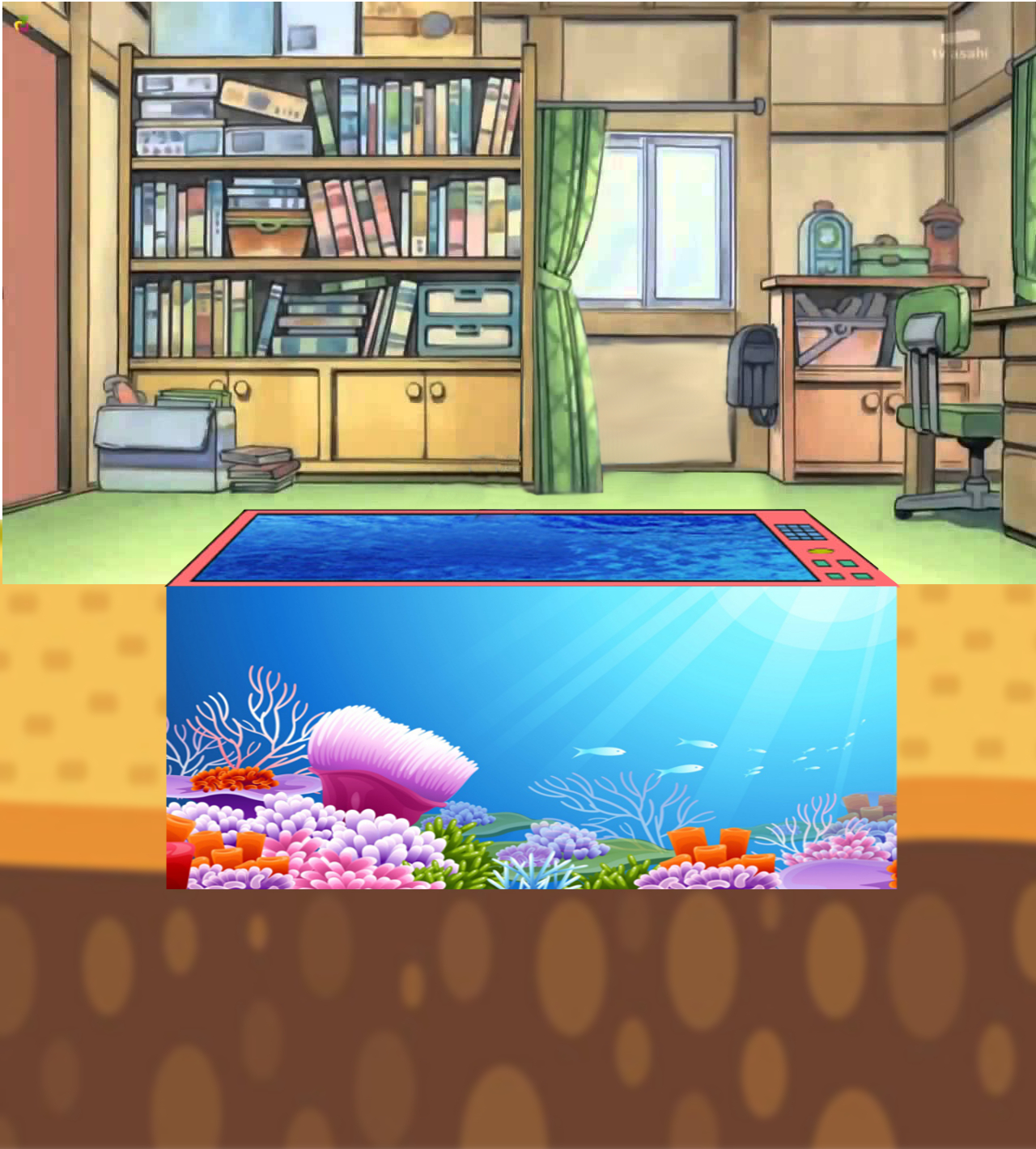 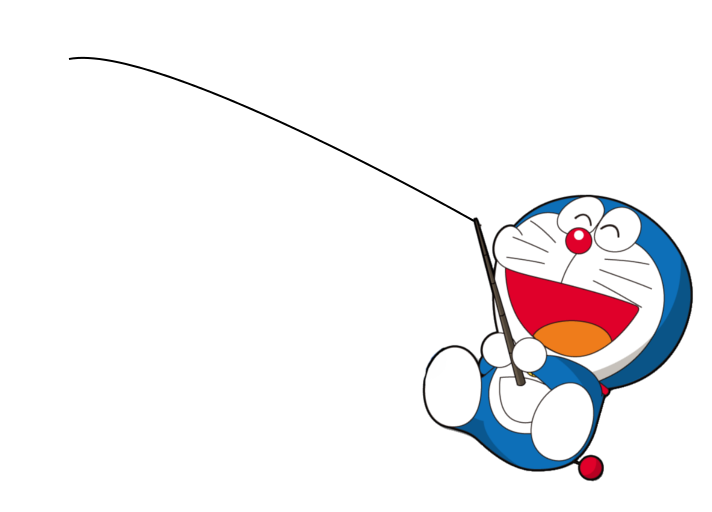 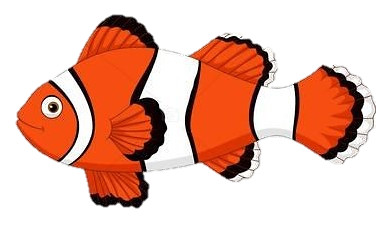 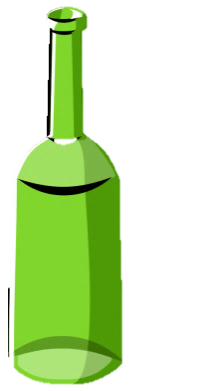 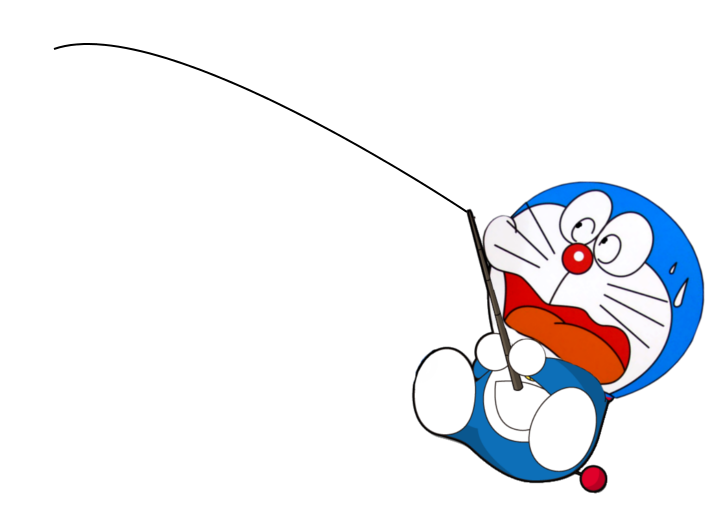 GIỎI QUÁ
Bắt đầu!
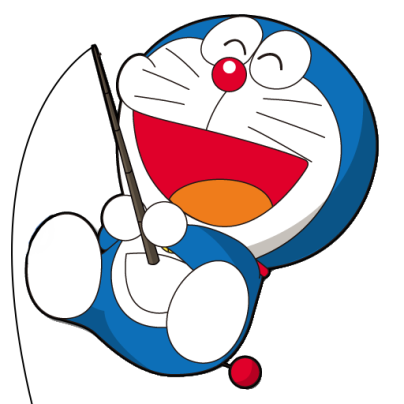 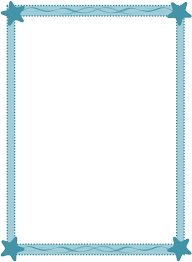 TIẾC QUÁ
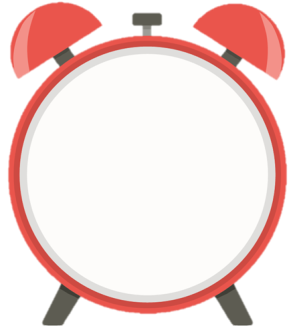 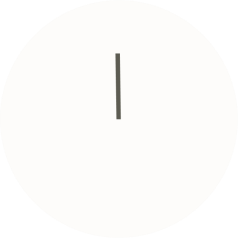 HẾT GIỜ
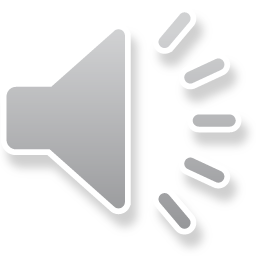 82 + 8 =
A. 100
B. 90
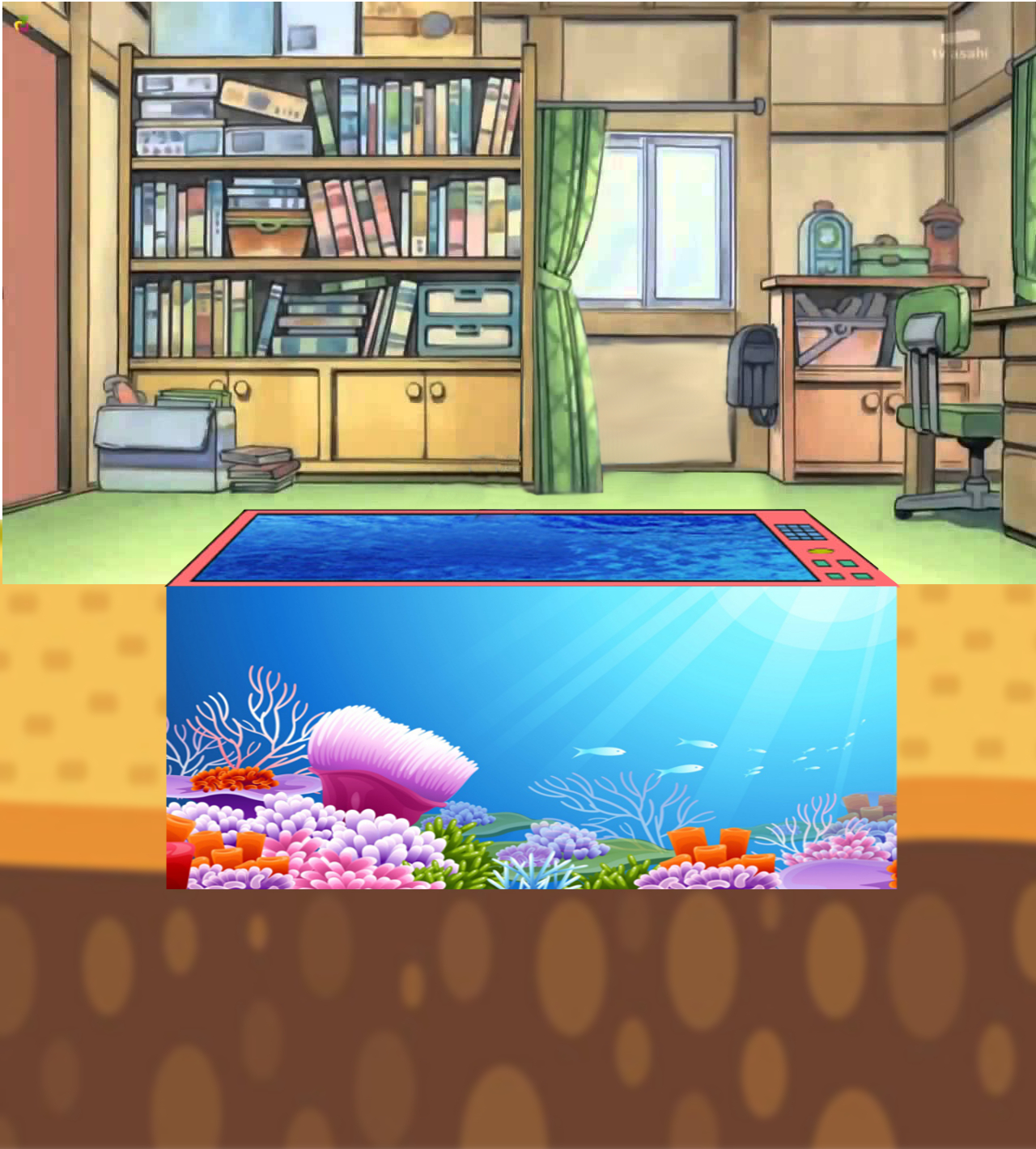 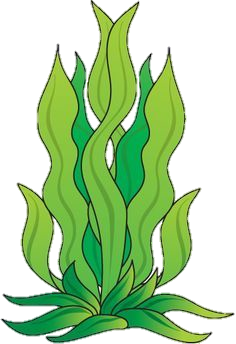 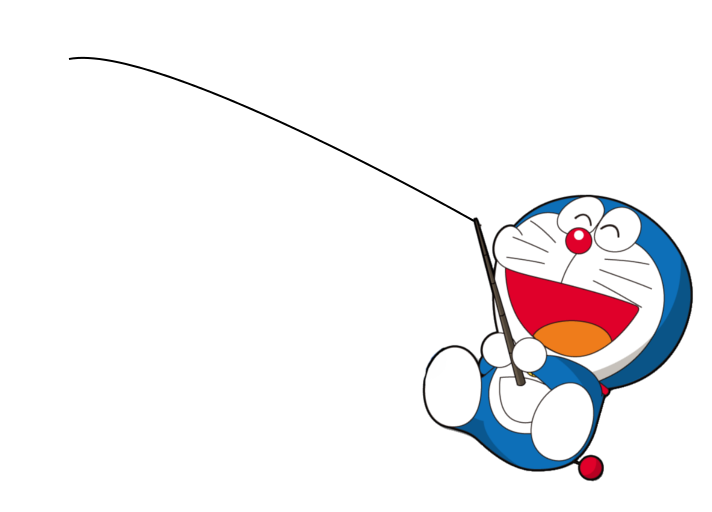 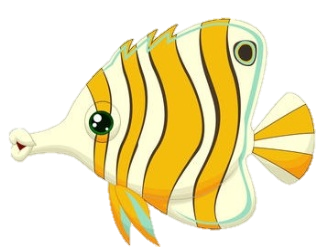 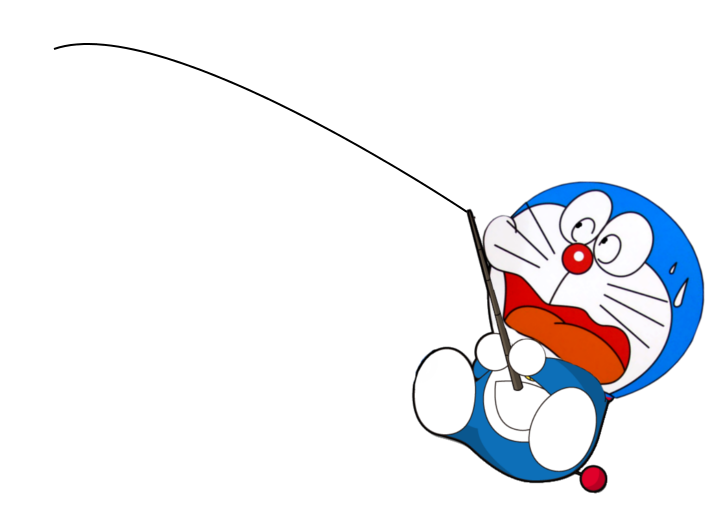 GIỎI QUÁ
Bắt đầu!
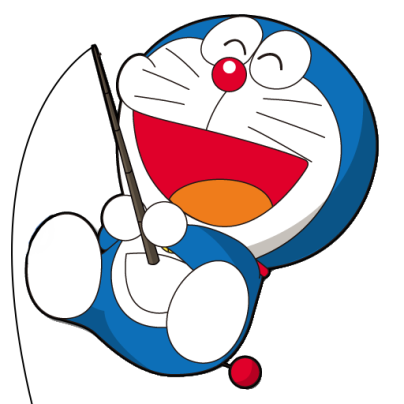 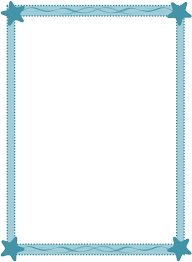 TIẾC QUÁ
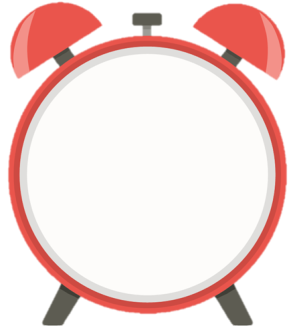 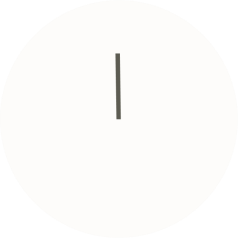 HẾT GIỜ
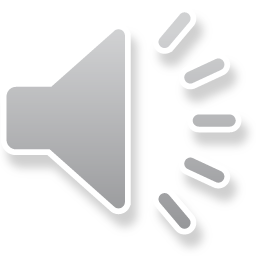 44 + 7 =
A. 61
B. 51
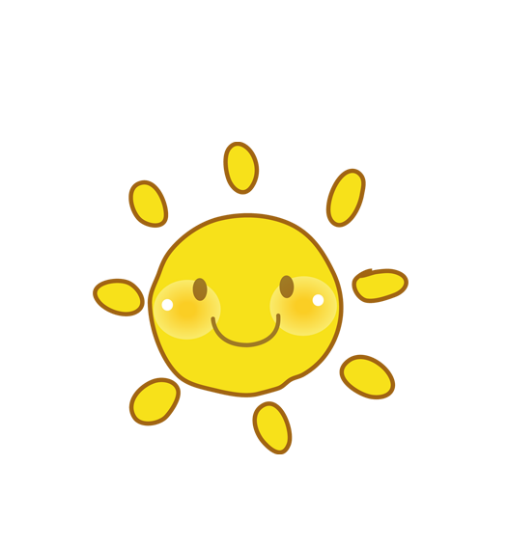 Bài 22:
Phép trừ (có nhớ) số có hai chữ số cho số có một chữ số ( Tiết 1)
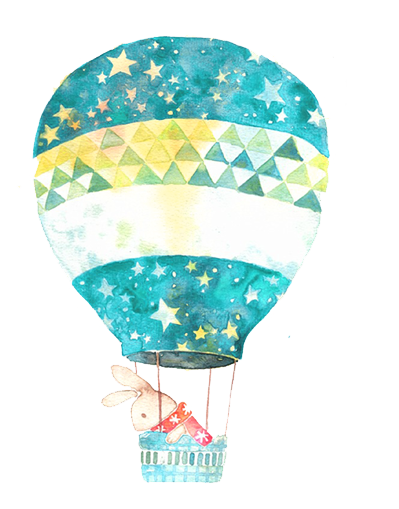 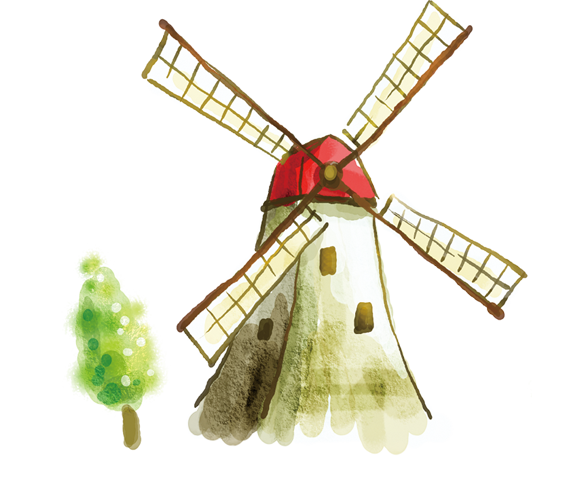 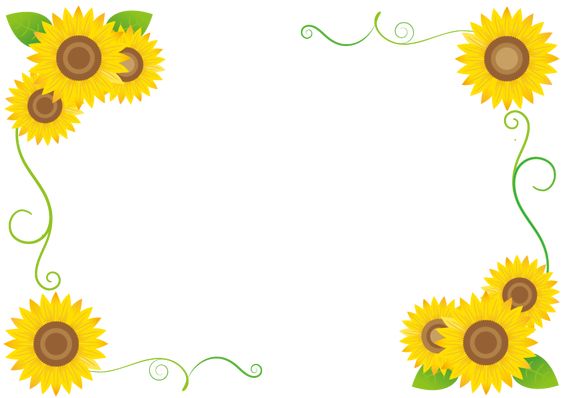 Tiết 1
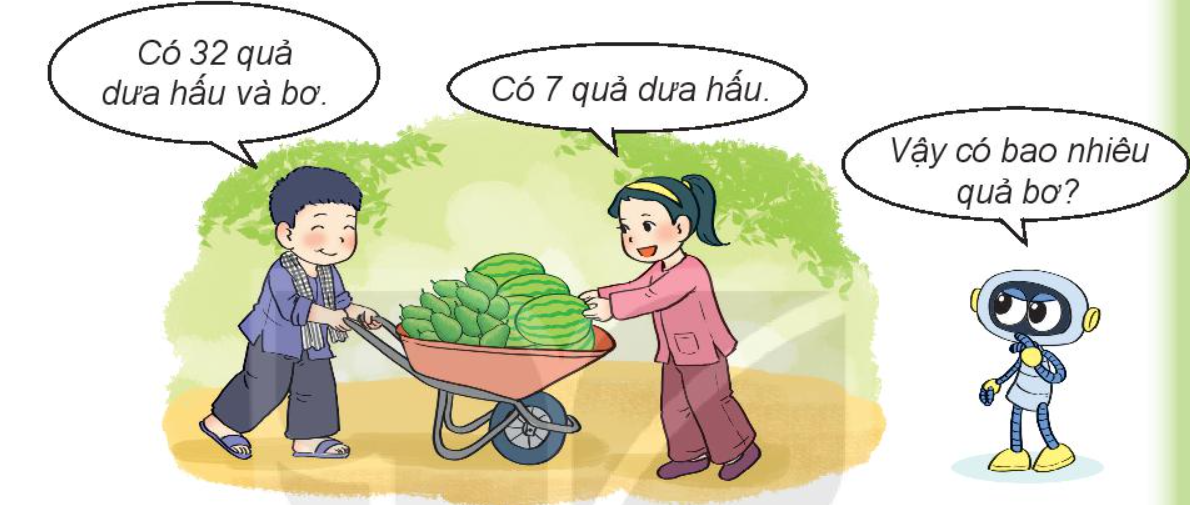 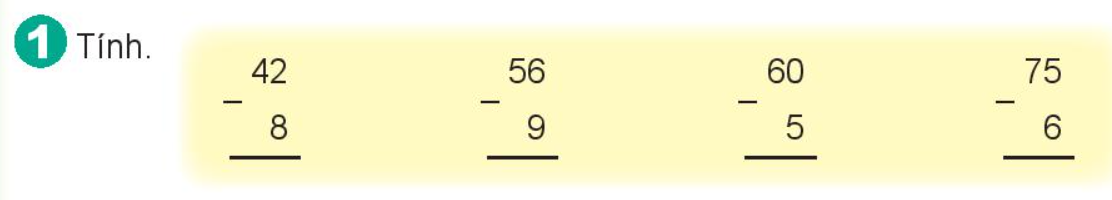 34
47
55
69
70
  7
－
63
83
  4
－
79
41
  5
－
39
64
  8
－
56
-
-
-
-
12
Ngày thứ 2, Mai An Tiêm thả số quả dưa hấu xuống biển là:
34 - 7 = 27 (quả)
Đáp án: 27 quả